Transporta nodokļi
Krišs Lipšāns
Rīga, 02.03.2023.
AA Biedri
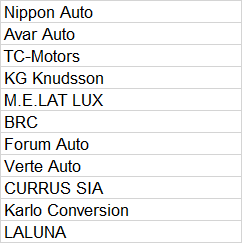 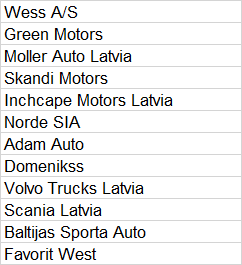 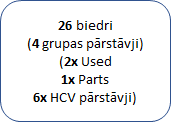 A/m tirdzniecība/serviss* = 1.12 mljrd € (-8% vs 2018)
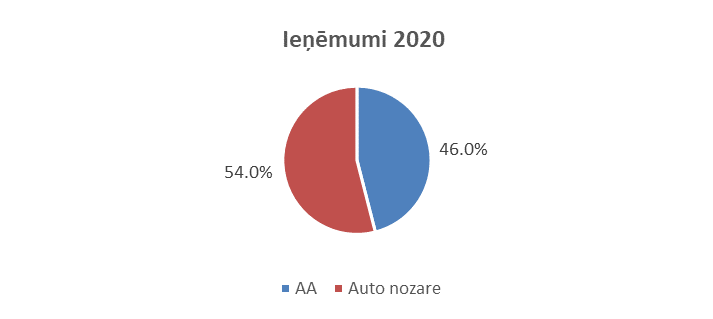 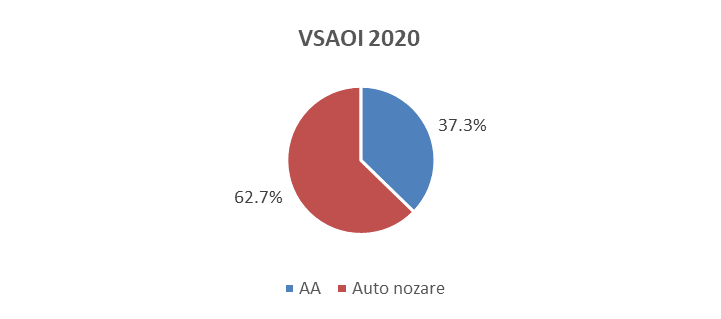 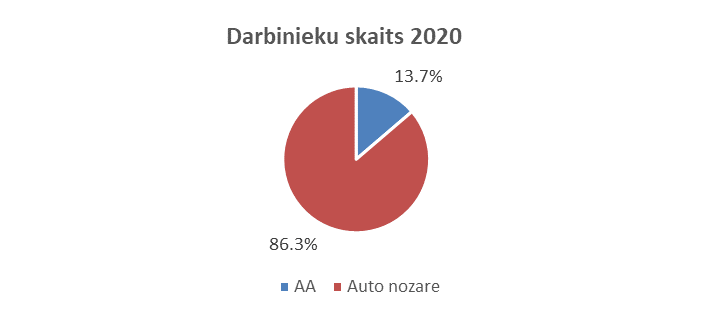 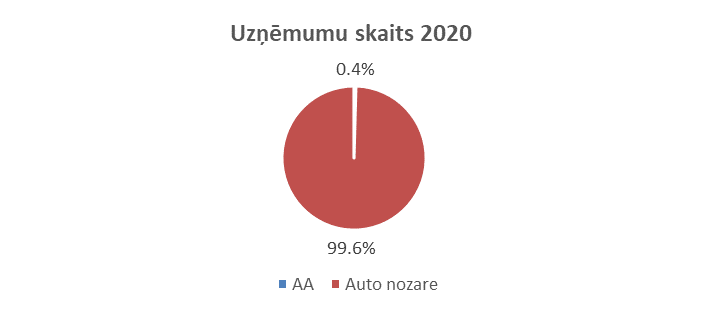 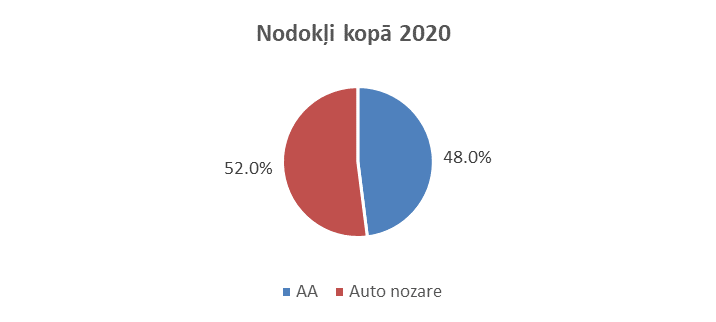 2
Latvijas auto tirgus – jauni pasažieru auto
M1 Jauni auto = 28% no importa
61% benzīns
Vid CO2 = 136g/km (147g/km 2021)
6,39% BEV (+122%)
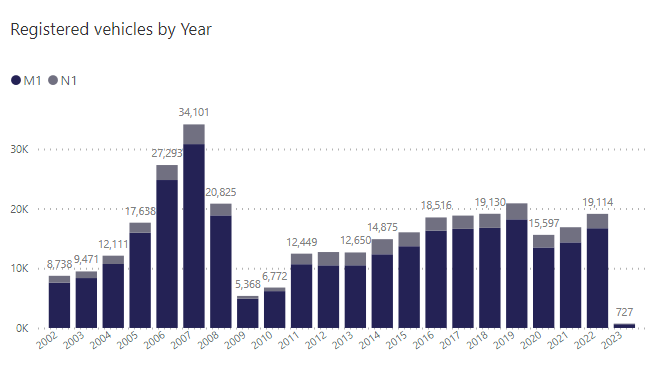 Latvijas auto tirgus – lietoti pasažieru auto
Lietoti auto = 72% no importa
67% vecāki par 10g
83% dīzelis
Vid CO2 = 174g/km
1,66% BEV (+62%)
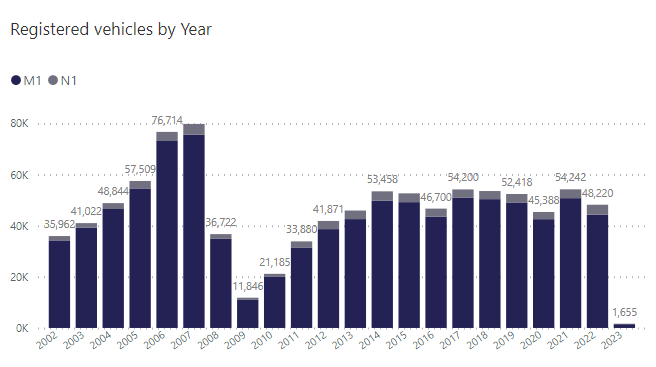 Jaunu pasažieru auto reģistrācijas ES pēc degvielas tipa
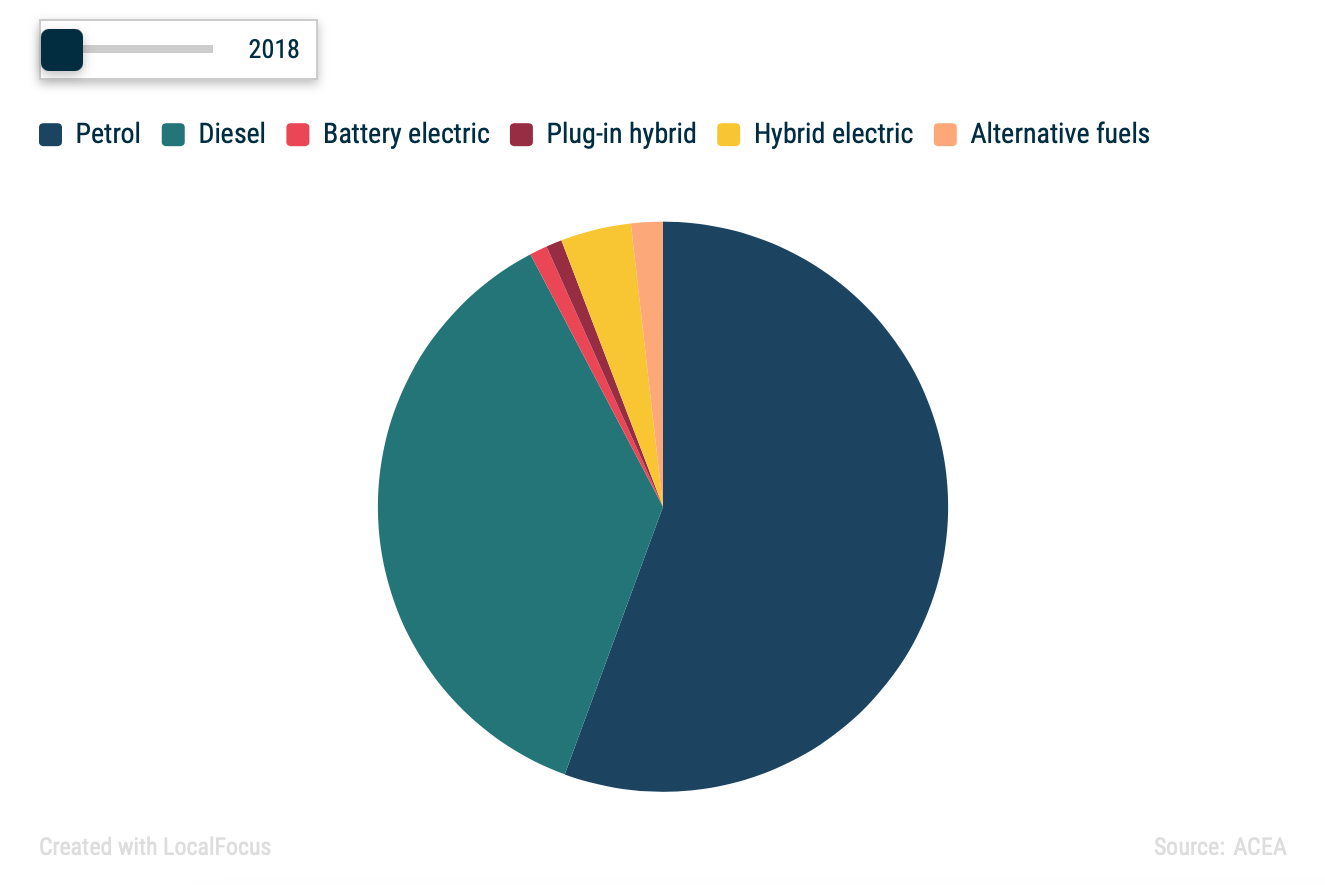 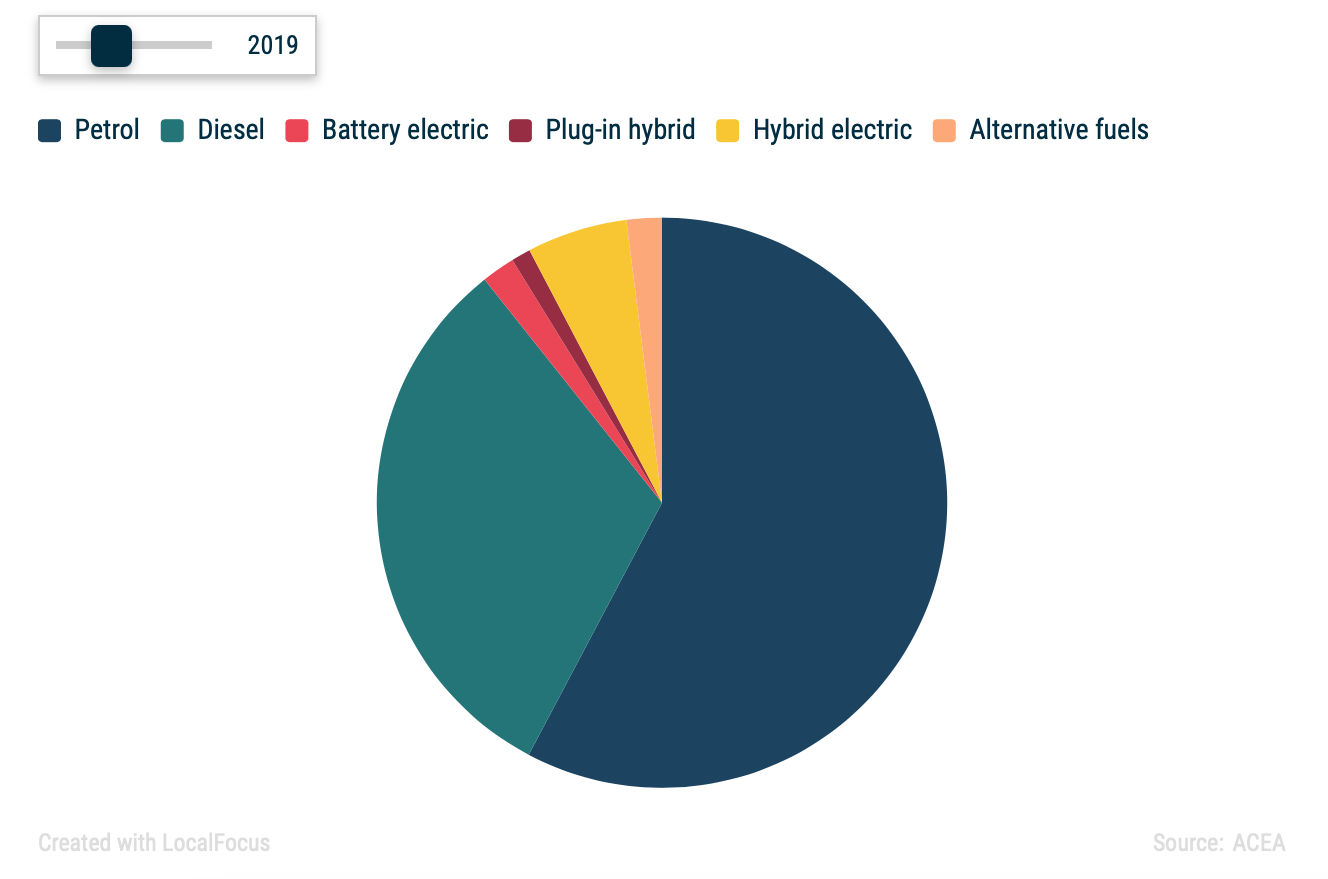 BEV 1%
PHEV 0,9%
BEV 1,9%
PHEV 1,1%
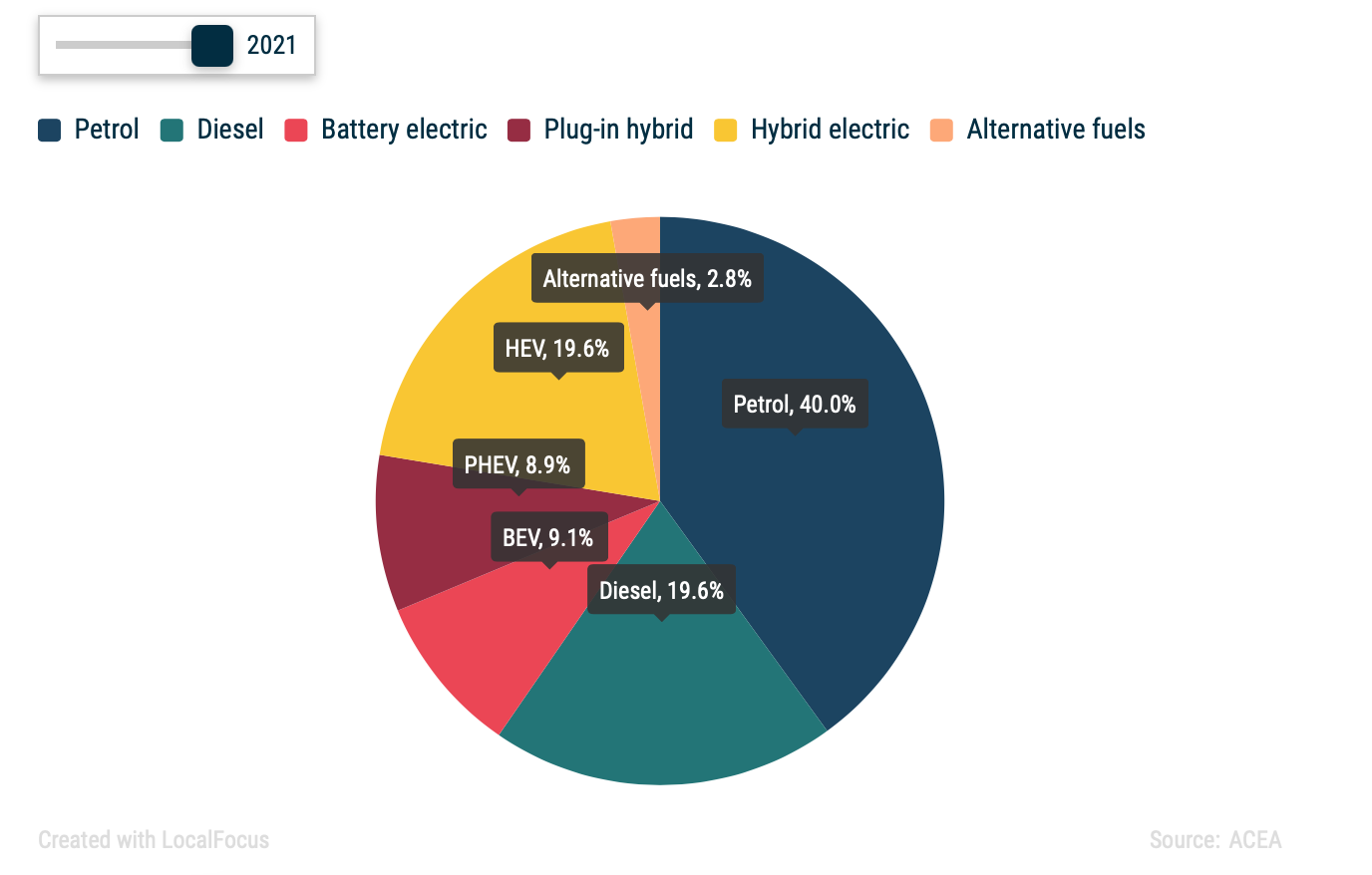 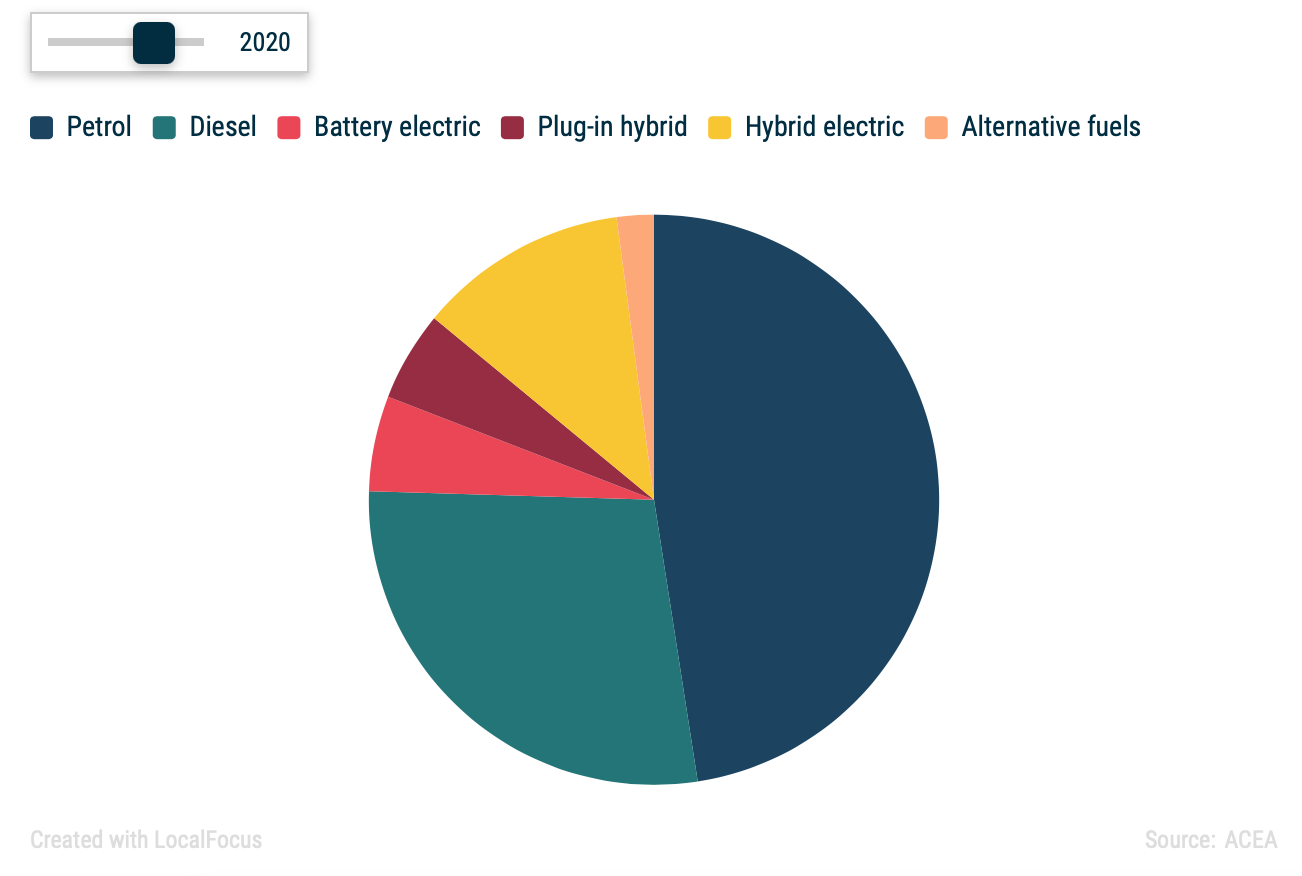 BEV 5,4%
PHEV 5,1%
BEV 9,1%
PHEV 8,9%
5
Jaunu pasažieru auto reģistrācijas LV pēc degvielas tipa
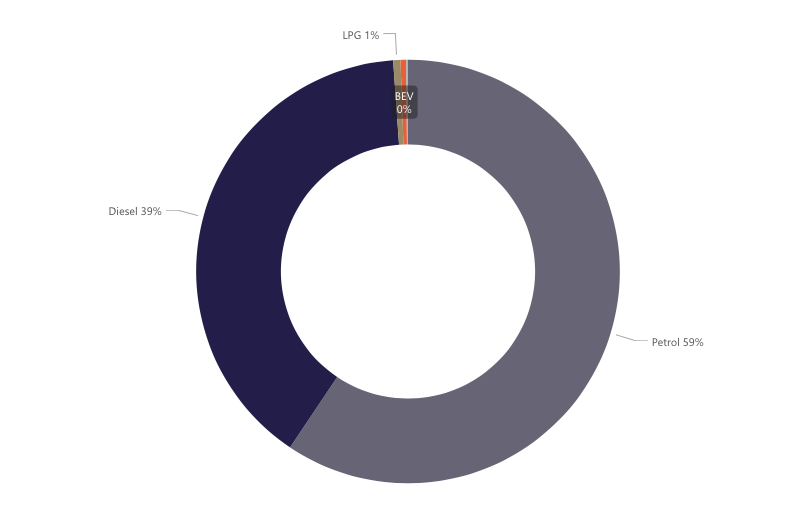 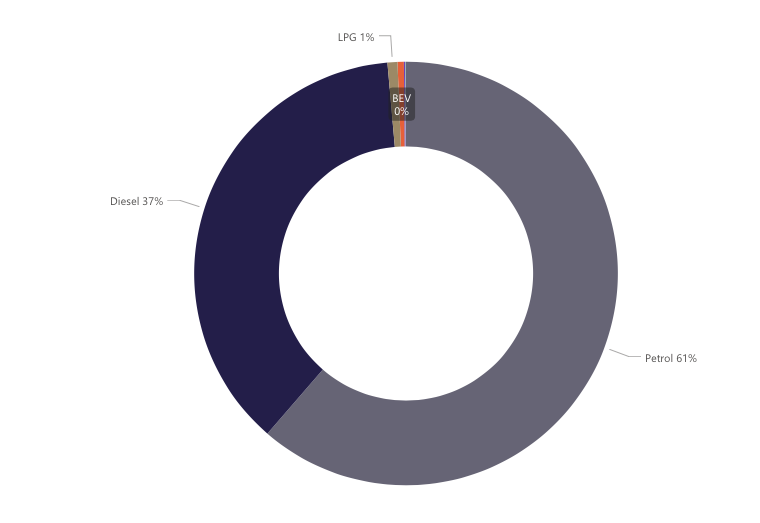 BEV 0,48%
PHEV 0,08%
BEV 0,44%
PHEV 0,1%
2018
2019
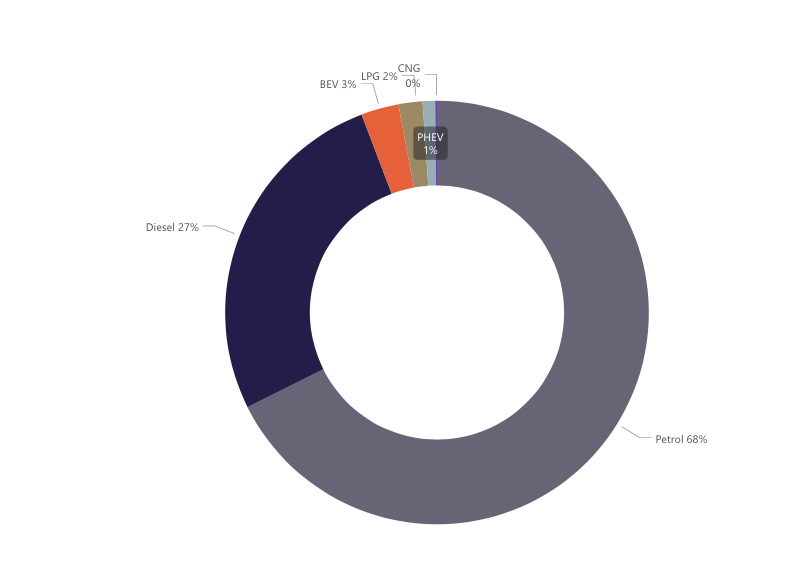 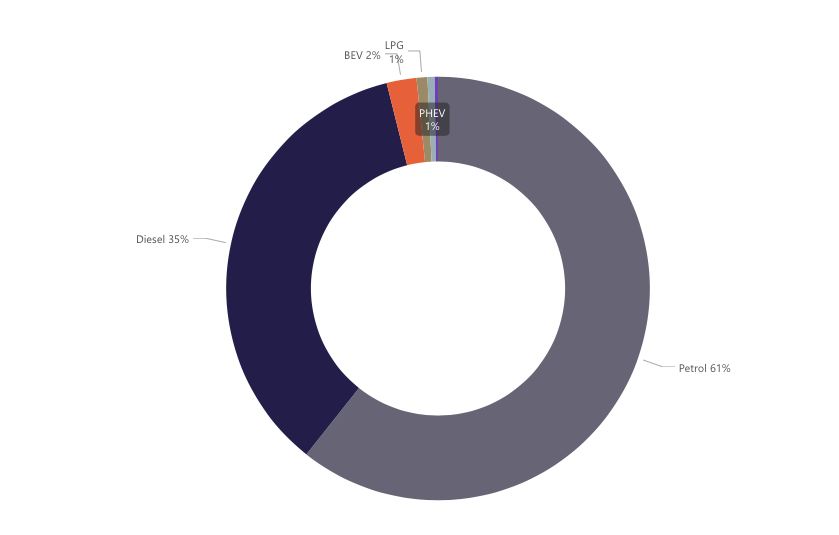 BEV 2,28%
PHEV 0,55%
BEV 2,88%
PHEV 0,96%
2020
2021
6
Jaunu pasažieru auto reģistrācijas LV pēc degvielas tipa
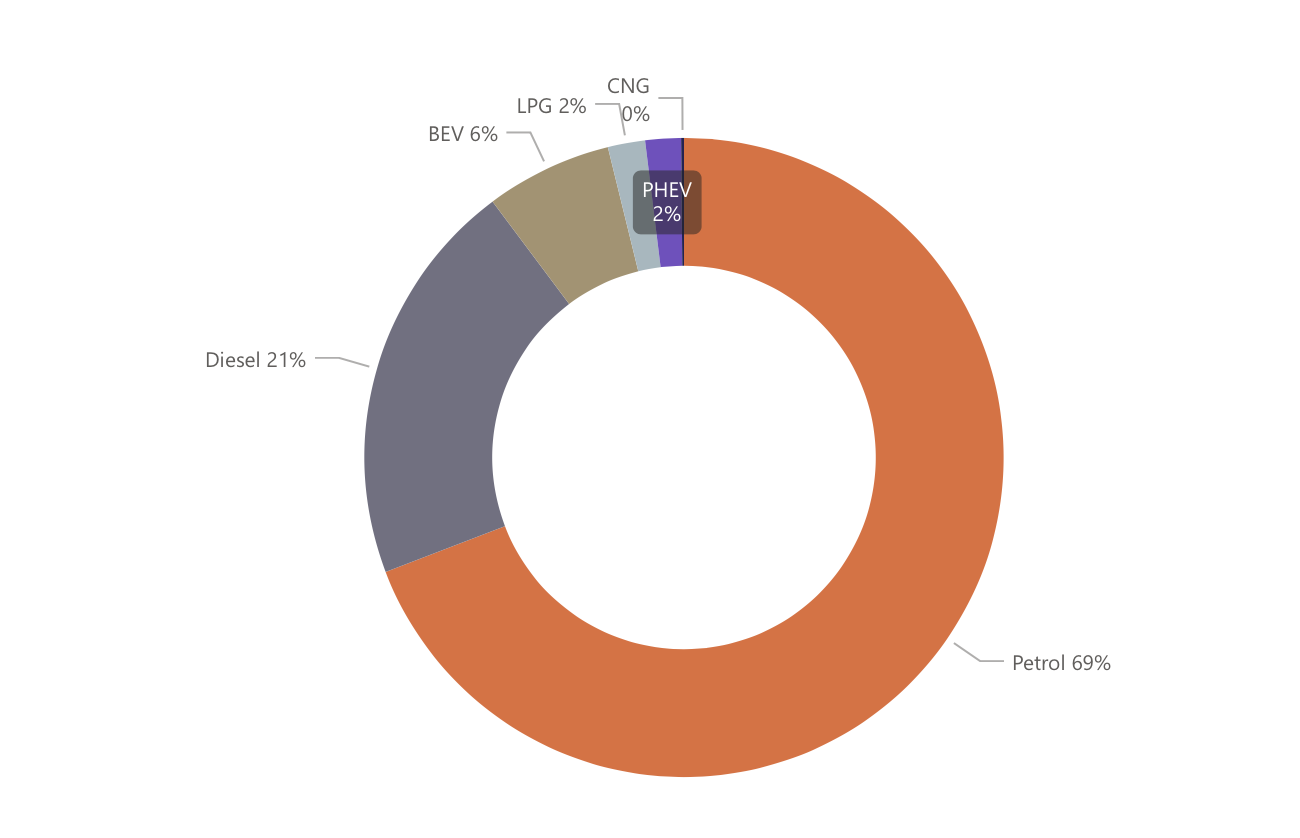 2022
BEV 6,39%
PHEV 1,8%
7
Kādas pārmaiņas Latvijas transporta nākotnē?
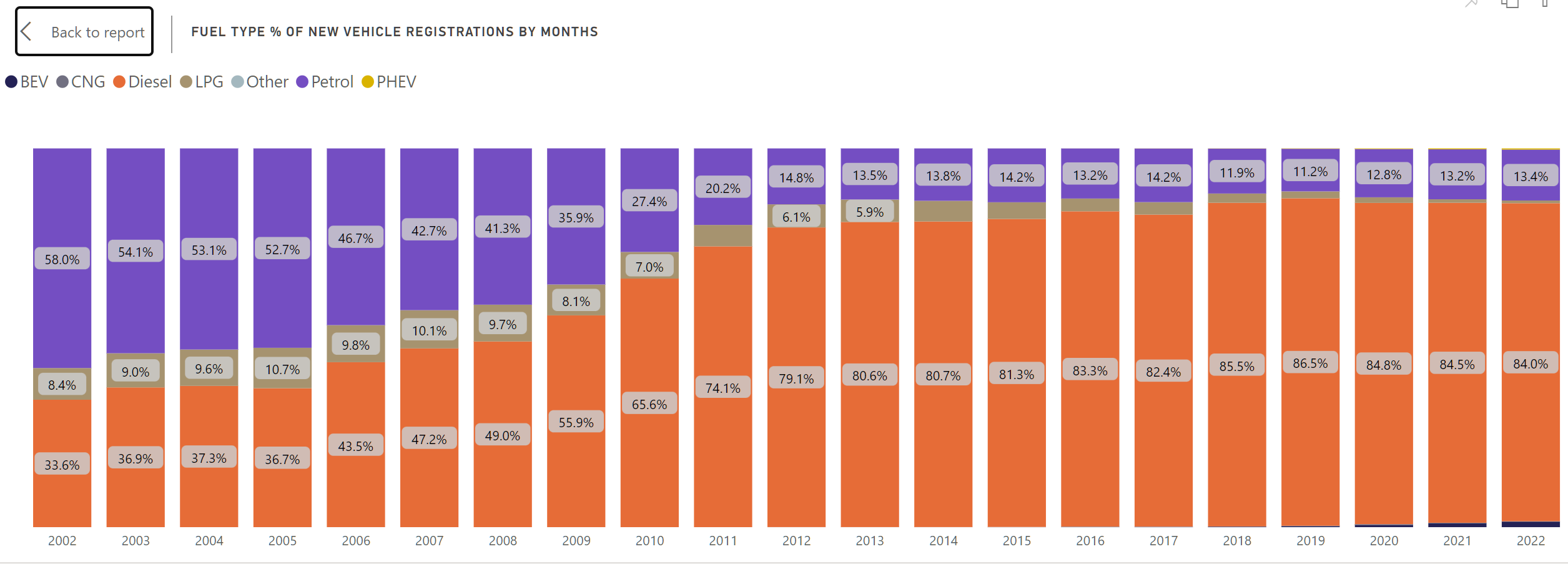 Lietoti auto degvielas tips
LIETOTI auto importa degvielas iedalījums:
Degvielas cenu un energoresursu krīzes iespaidā mainīsies pirkšanas paradumi
8
8
Kādas pārmaiņas Latvijas transporta nākotnē?
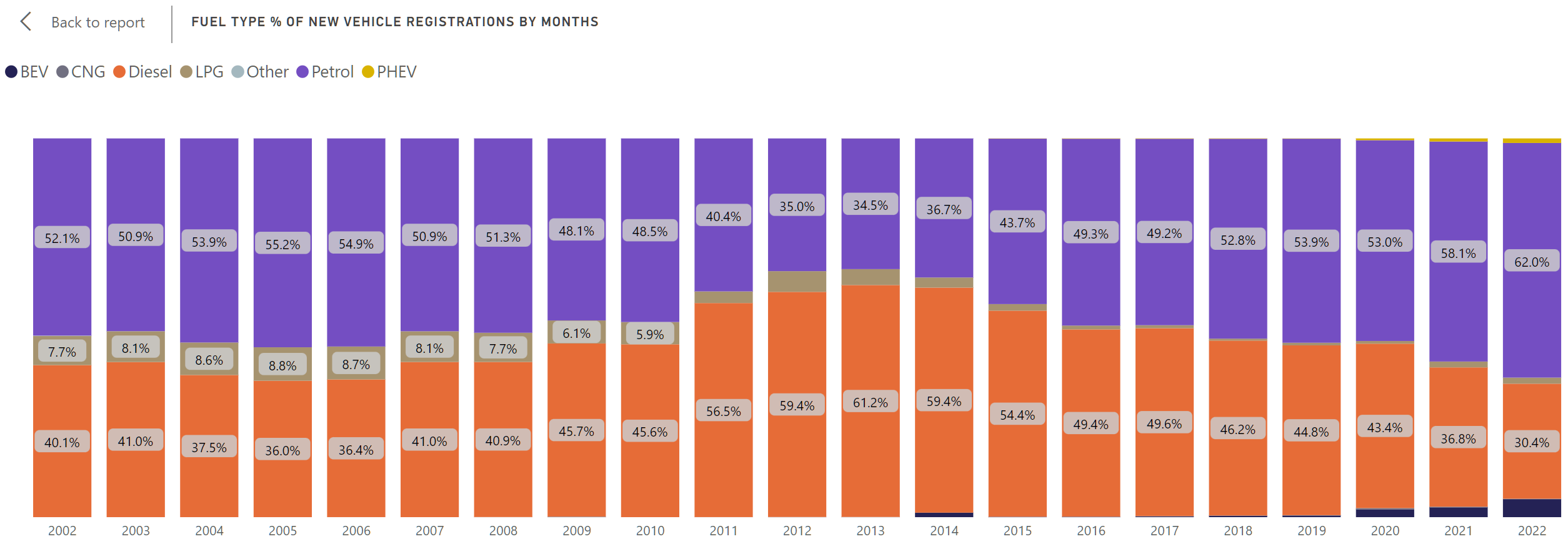 Jauni auto degvielas tips
JAUNU auto importa degvielas iedalījums:
Degvielas cenu un energoresursu krīzes iespaidā jau mainās pirkšanas paradumi
9
9
Kādas pārmaiņas Latvijas transporta nākotnē?
Kādas globālas pārmaiņas būs Latvijas   transporta sektorā:
Cilvēki strauji mainīs paradumus no emocijām uz racionālo izvēli
Apvidus segments samazināsies
Auto koplietošana ievērojami palielināsies
Rīgā ZEZ 2027
Servisa sektorā būs milzu pārmaiņas
DPF/ AdBlue/ katalizātoru pārbaudes
Elektrifikācija strauji augs
Mikromobilitāte
Auto pakalpojuma īre bez saistībām
Lietoti auto
Jauni auto
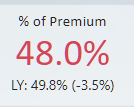 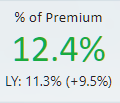 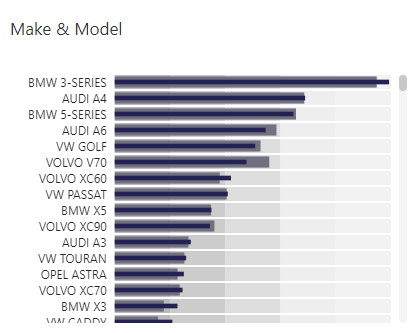 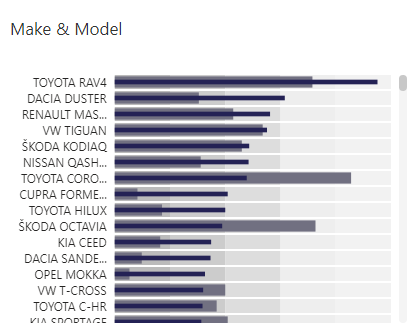 10
10
EK EURO-7 apstiprināja
2035 => ICE liegums
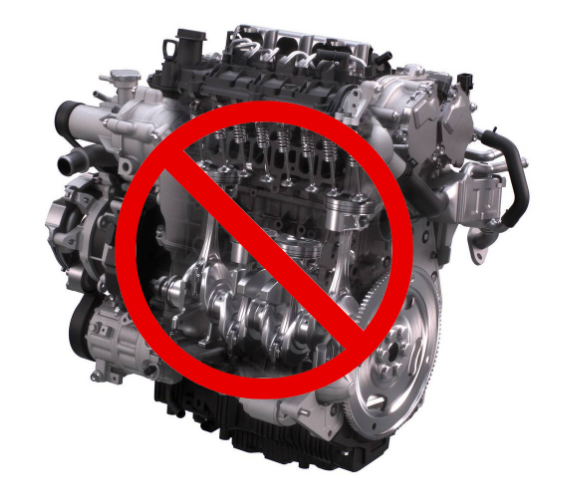 11
11
Valstu noteiktie ICE auto ierobežojumi tirdzniecībā
2050
Aizliegta ICE auto  tirdzniecība
2035
Aizliegta ICE auto  tirdzniecība
2040
Aizliegta ICE auto  tirdzniecība
2030
Aizliegta ICE auto  tirdzniecība
2025
Aizliegta ICE auto  tirdzniecība
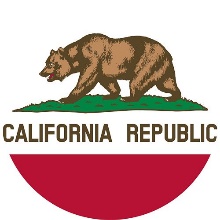 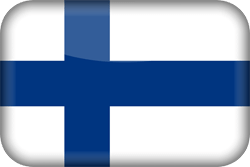 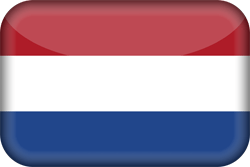 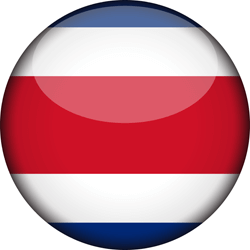 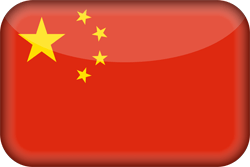 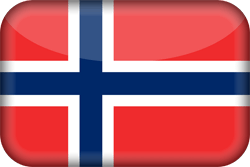 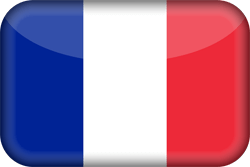 +LCV
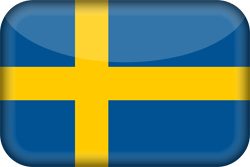 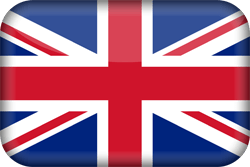 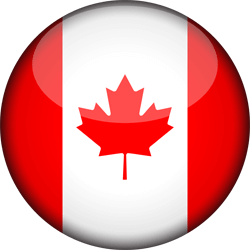 +LCV
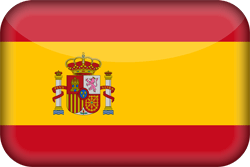 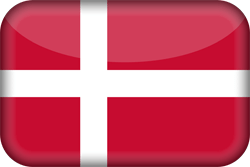 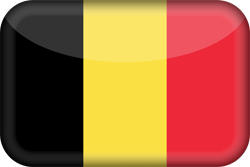 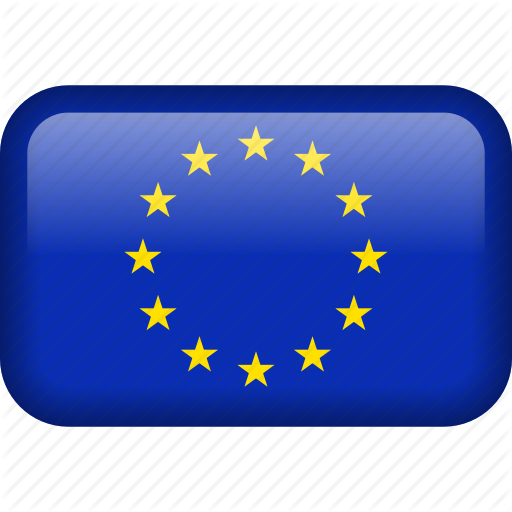 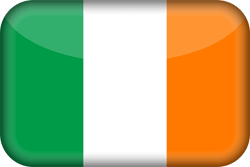 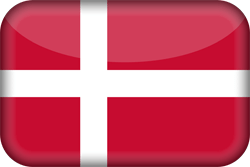 Any vehicle sale
+LCV
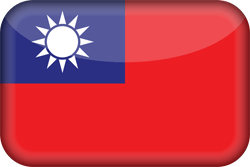 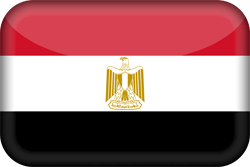 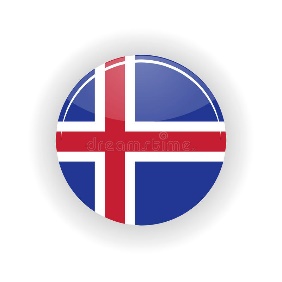 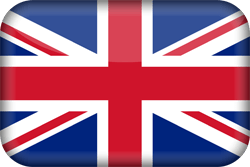 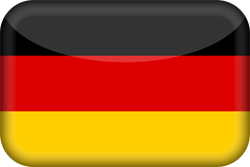 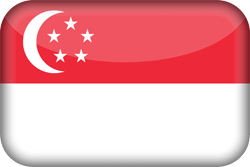 Stop HEV
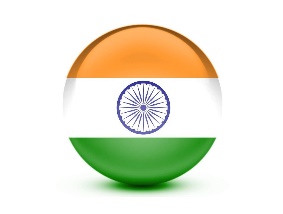 2035
Aizliegta ICE auto  tirdzniecība!!!
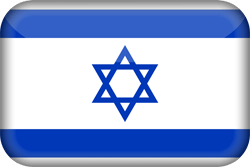 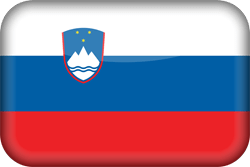 12
Elektroauto cena pret ICE LV piemērs
Elektroauto bez atbalsta nav konkurētspējīgs 
LV vidēji ELEKTROAUTO nobrauc 15871km/ gadā
Maksimālais lietošanas ilgums ir ~5gadi
5g, 100k km periodā BEV šobrīd nespēj konkurēt ar ICE visā lietošanas ciklā
Elektroauto ir par 27% dārgāks par Dīzeli
Elektroauto kļūst konkurētspējīgs tikai ar pilnu atbalstu:
-4500 EUR atbalsts cenā
-2500 EUR a/m norakstīšanas atbalsts
-1000 EUR autosalona atbalsts iegādē
-100% PVN priekšnodoklī (-3568 EUR ekvivalents atbalsts)
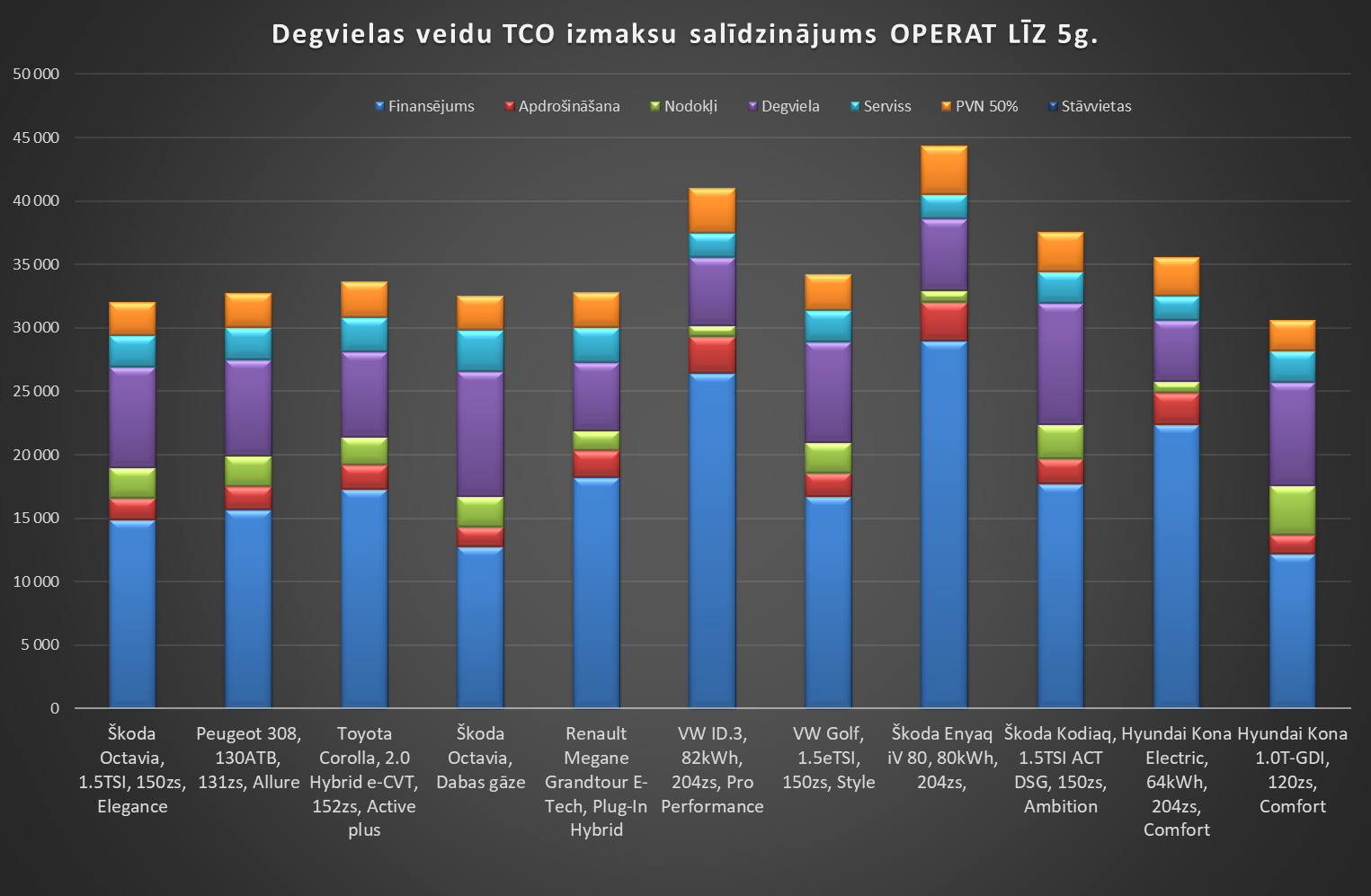 13
Zememisiju auto segmenta TEN atbalsts
14
14
Zememisiju 
Auto Segments
AA PIEDĀVĀJUMS
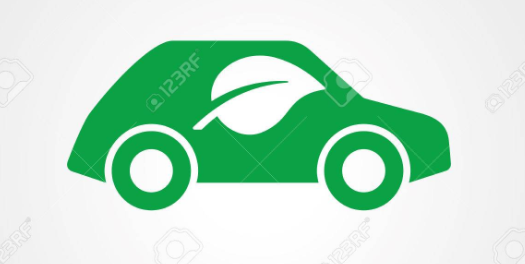 Auto Asociācijas piedāvātais atbalsta projekts videi draudzīgu auto atblastam
Valdība 2021 budžeta komisijā to noraidīja neskatoties uz pozitīvo ietekmi uz budžetu
15
15
Zememisijas Auto Segments
Piedāvātais Zememisijas Auto Segmenta ieviešanas priekšlikums atbalstītu mazāk turīgos auto īpašniekus no ikgadēja transporta nodokļa, ja izvēlēsies videi draudzīgāku auto
ZAS priekšlikums veidos +0,215mil EUR pozitīvu pārpalikumu budžetā
Auto Asociācijas piedāvātais 
risinājums ir budžeta pozitīvs!
16
16
Auto Asociācijas piedāvājums
Stimulēt autobraucēju izvēli jau tūlīt iegādāties videi draudzīgākus transporta līdzekļus

Atbrīvot no TEN nodokļa gan lietotiem gan jauniem videi draudzīgiem auto, mēreni palielinot vidi piesārņojosiem auto

Izvirzītais piedāvājums palielinās budžeta ienākumus par 0,215milj EUR
17
Kurš būs ieguvējs?
18
18
Nodokļu atbrīvojumu iegūtu 38 000 videi draudzīgu auto īpašnieku LV
Kurš būs ieguvējs?
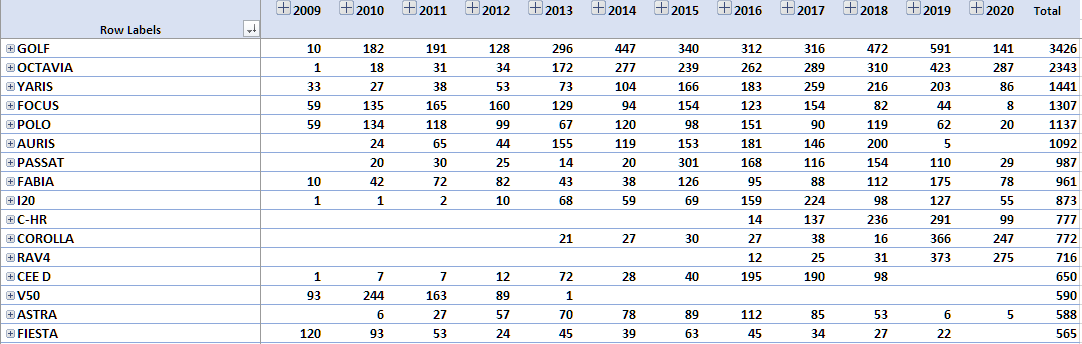 Iegūtu 38 000 videi draudzīgu auto īpašnieku LV
19
19
Kurš par to samaksās?
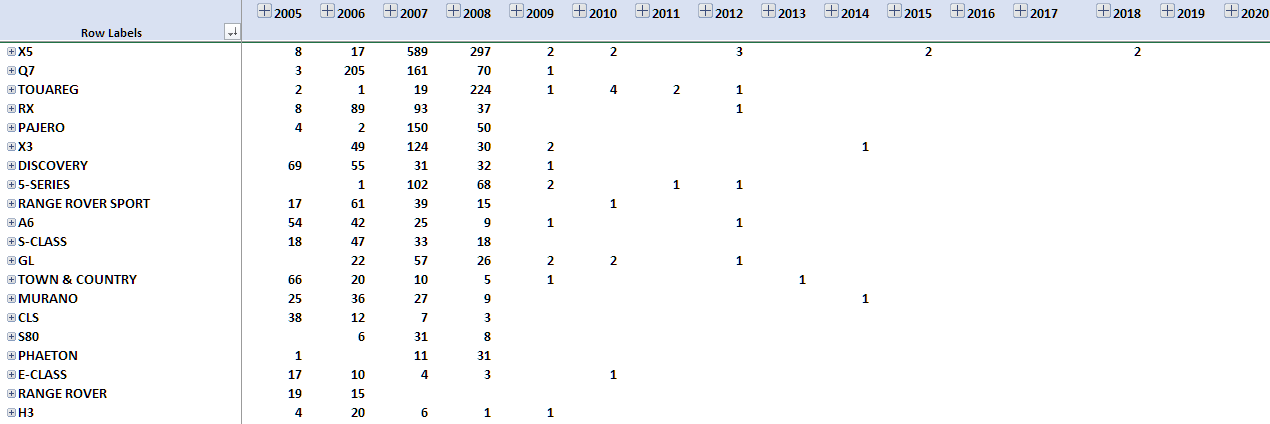 Nodokļu atlaides Kompensētu vidi piesārņojoši auto 
ar ļoti nelielu +6 līdz +12 EUR palielinājumu
20
20
Zememisiju Auto SegmentsLIETOTU AUTO PIEMĒRI
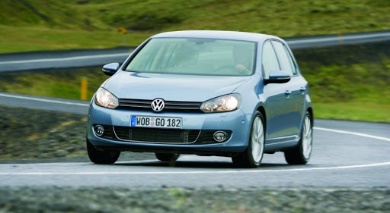 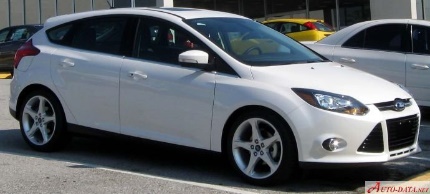 Zemu emisiju segments – līdz 115g/km CO2 (NEDC)
VW GOLF 2011 1.6D (109g/km)

Ford Focus 2010 1.6 (107-115g/km)

Volvo S40 2010 1.6 (104-114g/km)

Toyota Prius 2009 1.8 (89-92g/km)

Peugoet 508 2016 1,6 BlueHDi (111g/km)

BMW 3-Sieries 2,0D 2013 (109 - 112g/km CO2)

Opel Zafira 2013 1.6D (109 g/km CO2)

Peugoet Bipper 2012 1.3 (109-113 g/km CO2)

Ford Transit 2015 1.5 (108 g/km CO2)

Nissan Juke 2014 1,5 (104 g/km CO2)
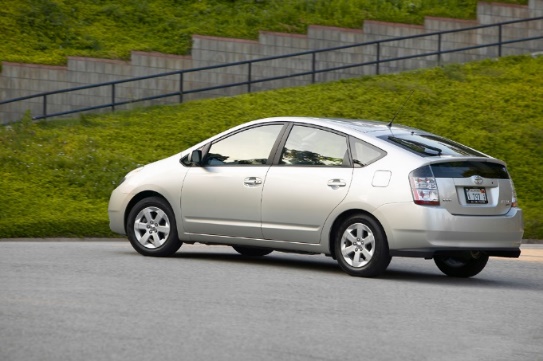 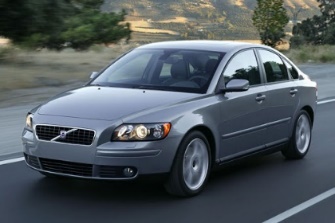 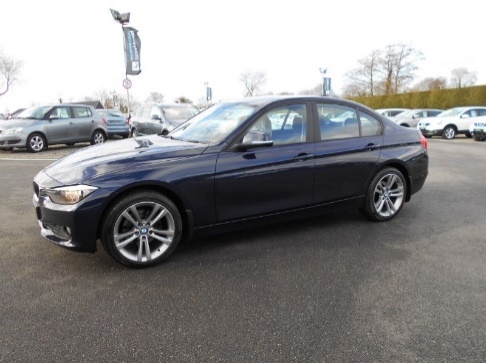 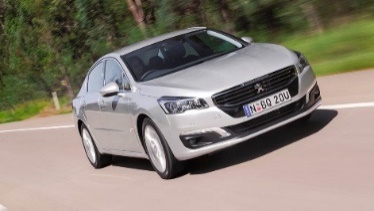 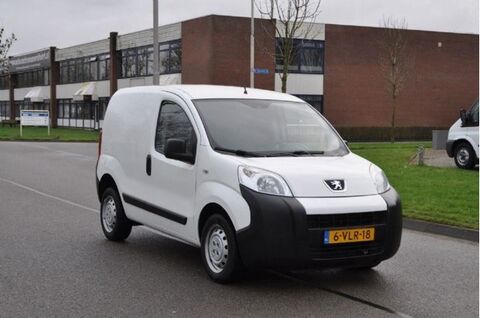 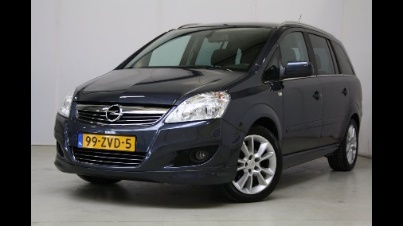 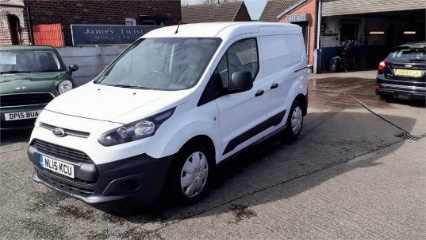 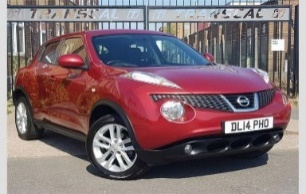 21
Zememisiju Auto SegmentsJAUNU AUTO PIEMĒRI
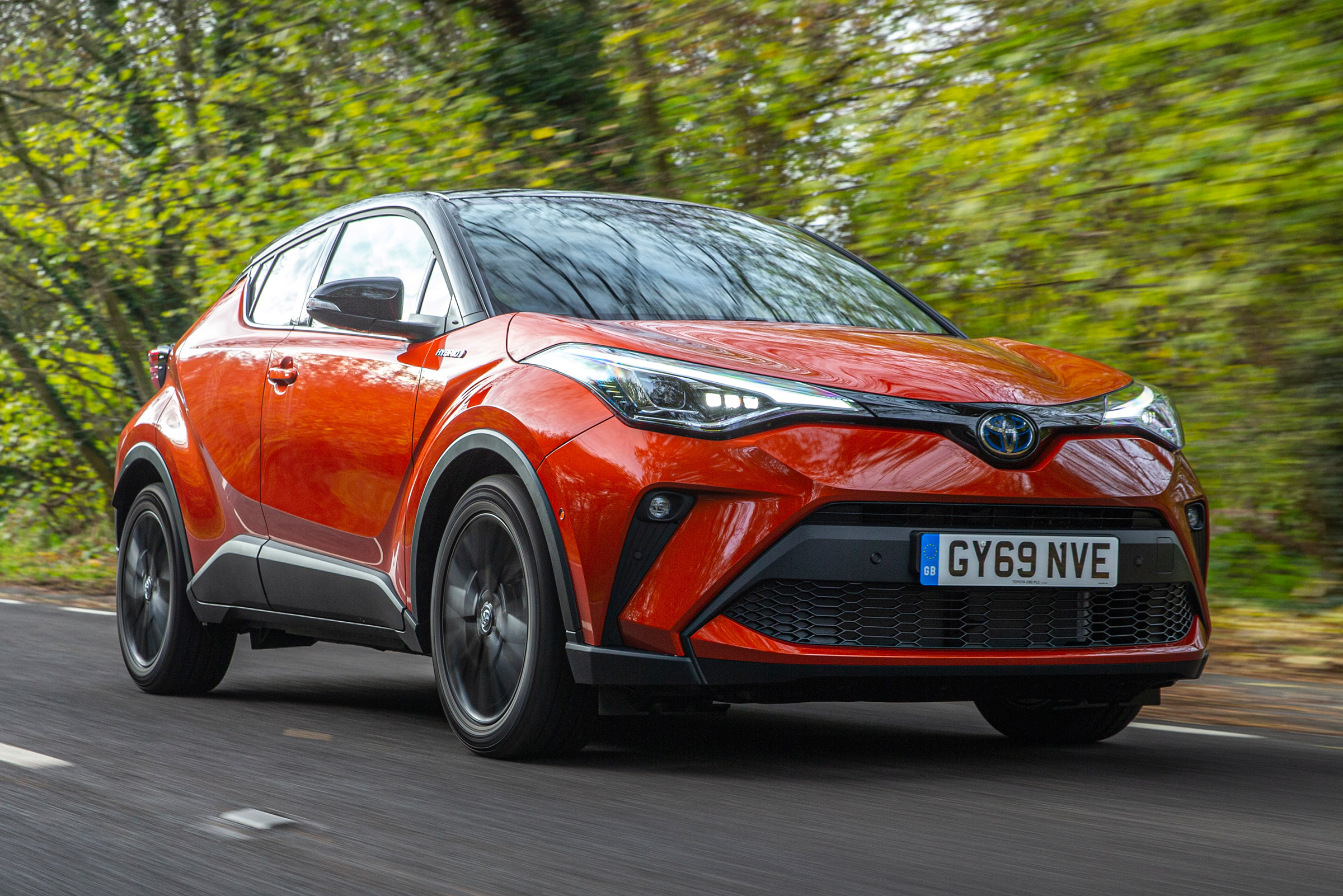 Zemu emisiju segments – līdz 130g/km CO2 (WLTP)

Toyota CHR 1.8 Hybrid (86g/km)

VW Golf 1.5 TSI (110-115g/km)

Škoda Octavia 1.6 TDI (103-109g/km)

Peugeot 3008 1.5 BlueHDI (99-111g/km)

Citroen Berlingo 1.5 Skatīt BlueHDi (106-115g/km)

Skoda Octavia Cobi G-Tec CNG 1.5 TSI (93g CO2)

VW Golf TGI 1.4 BlueMotion CNG (92g CO2)
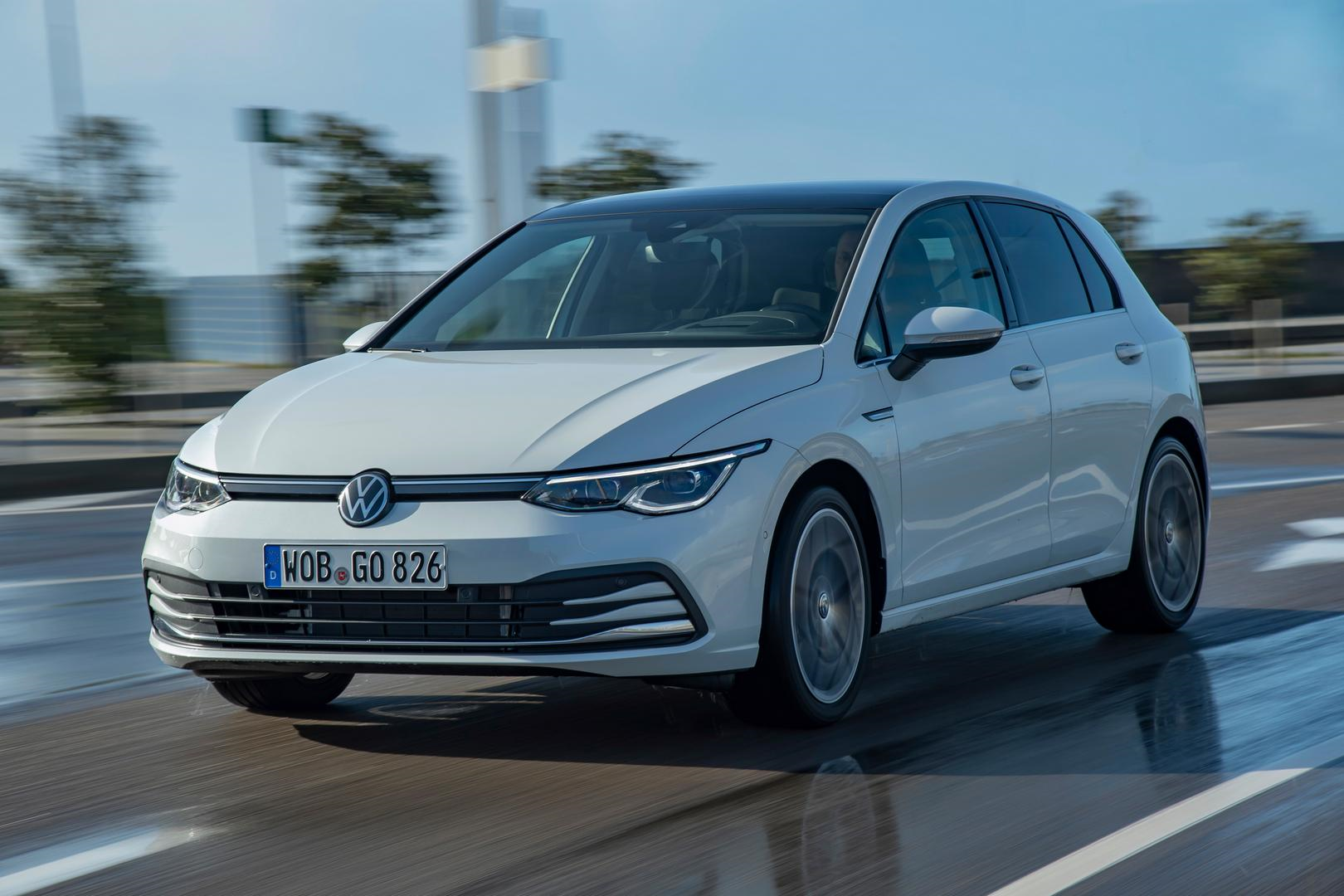 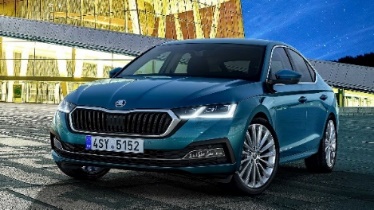 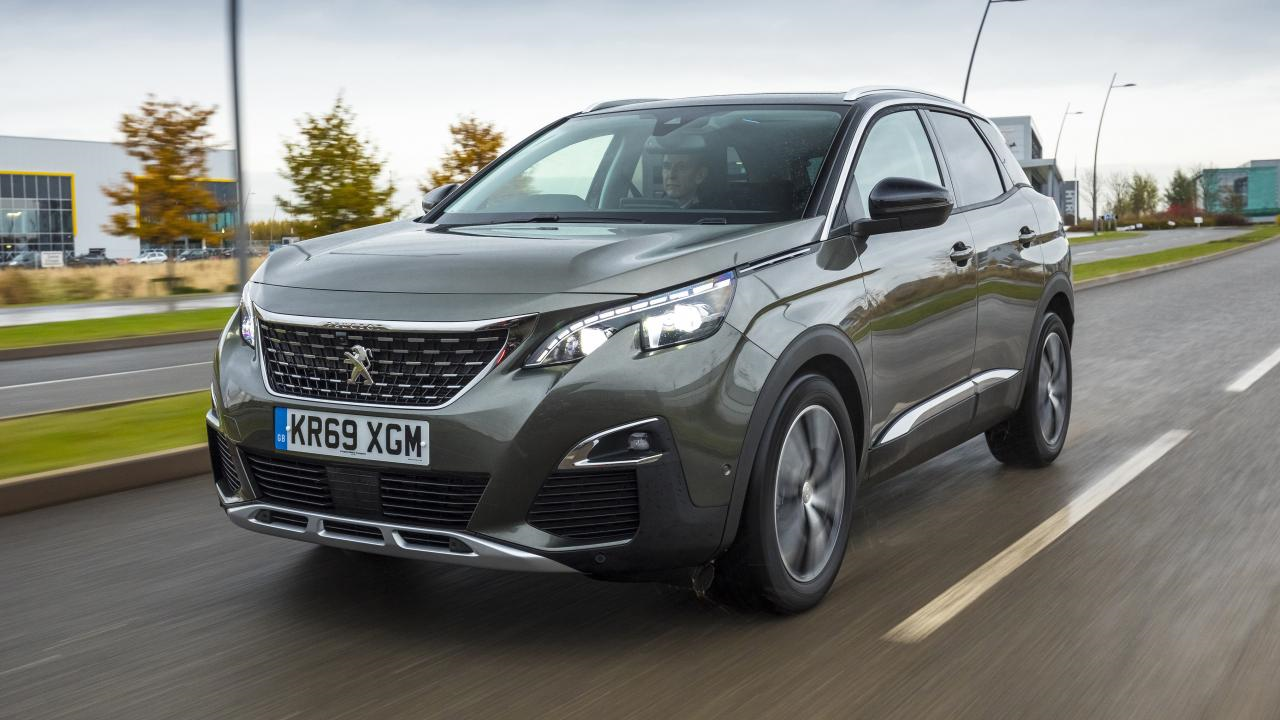 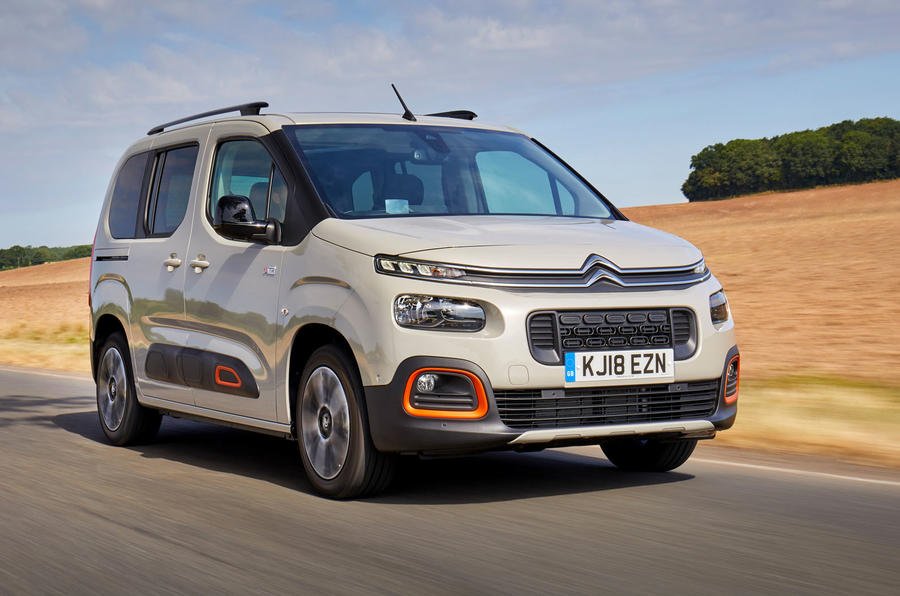 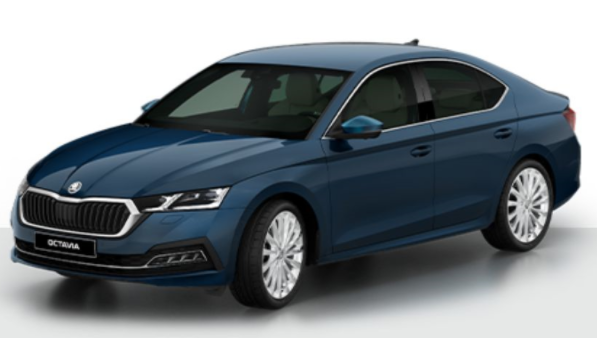 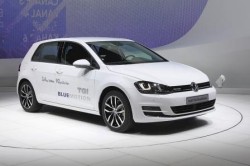 22
Ietekme uz budžetu + risinājums
Auto Asociācijas piedāvātais risinājums ir budžeta pozitīvs!
Zememisijas Auto Segmenta TEN atbrīvojuma ieviešana WLTP + NEDEC sastāda = 1,85mlj EUR no TEN (kopējais TEN autotransportā gadā ir ~100milj EUR)
ZAS kompensācija rodama mēreni proporcionāli palielinot TEN a/m, kuras ir lielākās piesārņotājas grupā
Pakāpeniski nebūtiski palielināt TEN a/m no 156g/km CO2 un vairāk 
Pakāpeniski palielināt TEN a/m registrētām no 1.Jan 2005. gada līdz 31.Dec 2008. gada aprēķinam masai (no 1801kg un vairāk), motora tilpumam no 2001cc un vairāk, motora jaudai no 93kw un vairāk
A/m no 2005. gada un vecākām neveikt TEN palielinājumu
Nelielais palielinājums vidēji sastāda +4,5%, jeb 2,045milj EUR papildus ieņēmumus, kas nosedz ZES un veido 0,215milj EUR TEN nodokļa palielinājumu gadā, tādejādi pozitīvi ietekmējot valsts budžetu.
ZAS priekšlikums veidos +0,215mil EUR pozitīvu pārpalikumu budžetā
23
PHEV atbalsta pasākumi
24
24
PHEV atbalsta pasākumi
Emisijas kvotu izsolīšanas instrumenta finansēto projektu atklāta konkursa "Siltumnīcefekta gāzu emisijas samazināšana transporta sektorā – atbalsts bezemisiju un mazemisiju transportlīdzekļu iegādei" nolikums – VARAM/KEM programma;

Eiropas Savienības Atveseļošanas un noturības mehānisma plāna 1.2. reformu un investīciju virziena "Energoefektivitātes uzlabošana" 1.2.1.2.i. investīcijas "Energoefektivitātes paaugstināšana uzņēmējdarbībā (ietverot pāreju uz atjaunojamo energoresursu tehnoloģiju izmantošanu siltumapgādē un pētniecības un attīstības aktivitātes (t. sk. bioekonomikā))" 1.2.1.2.i.1. pasākuma "Energoefektivitātes paaugstināšana uzņēmējdarbībā (ietverot pāreju uz atjaunojamo energoresursu tehnoloģiju izmantošanu siltumapgādē)" īstenošanas noteikumi – EM programma.
25
PHEV atbalsta pasākumi
Reģistrācijas atvieglojumi (Grieķija, Ungārija, Kipra, Portugāle, Malta) – Latvija tikai elektro;
TEN atvieglojumi (Grieķija, Ungārija, Itālija, Holande, Slovākija) – Latvija līdz 50 g/km; 
UVTN atvieglojumi (Vācija, Grieķija, Ungārija, Portugāle, Zviedrija) – Latvijā tikai elektro;
Autostāvvietas un sabiedriskā transporta joslas u.c. pasākumi.
26
Reprezentatīvais slieksnis
27
27
Auto cenu rollercoaster
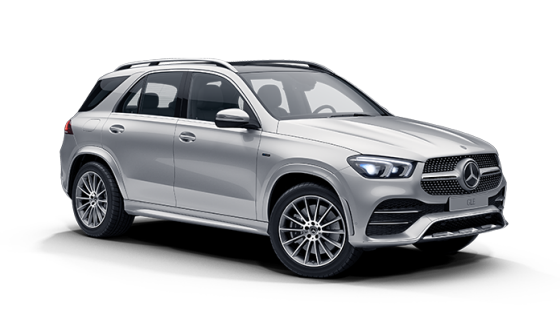 No 2007g cena pieaugusi par 42% (2021 +9% un 2022 +12%)
Metāls +78%
Alumīnijs +43%
Niķelis +65%
Gumija +35%
Enerģija +83%
Loģistikas izmaksas +150%
UKR elektro vadu kūļu ražošanas problēma
RUS dzelzs, palādija, niķeļa iegādes stop
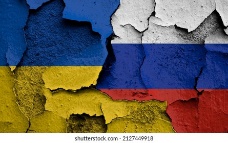 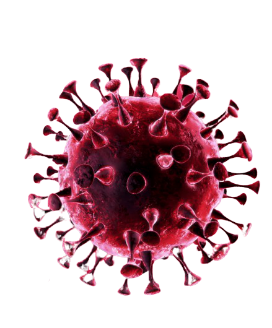 28
Auto cenu rollercoaster
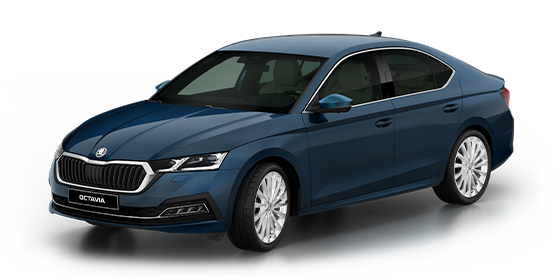 Skoda Octavia 4 gadu cenas pieaugums: +20%
2022 paredzams papildus pieaugums + 8%
+28% pieaugums
29
Standarta auto kļūst par luksusa preci
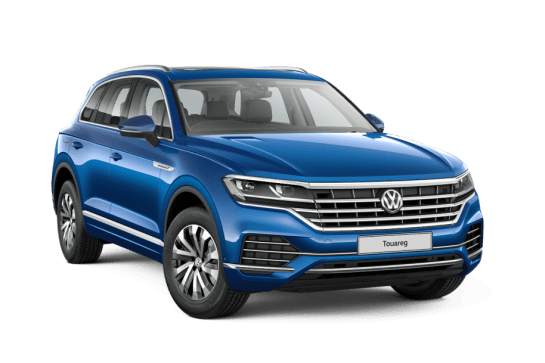 Ikdienas IEKŠDEDZES auto kļūst par luksusa preci
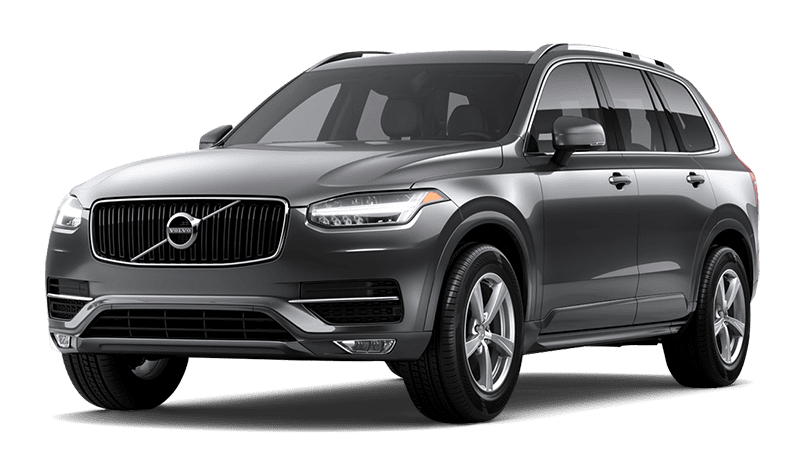 VW Touareg D
103 990€
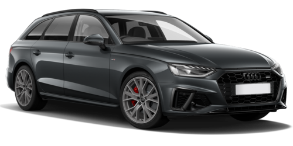 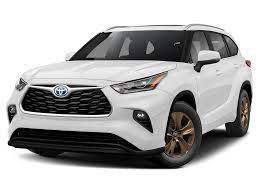 VOLVO XC90 D
92 520€
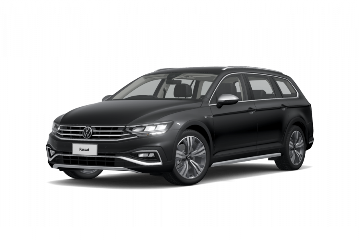 90 000€
AUDI A4 Avant 65 550€
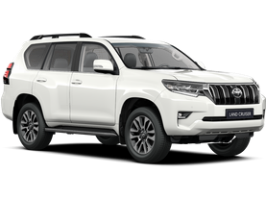 TOYOTA Highlander D
64 900€
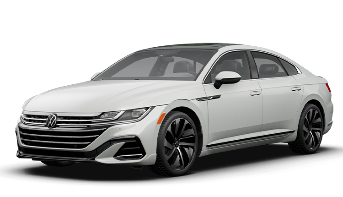 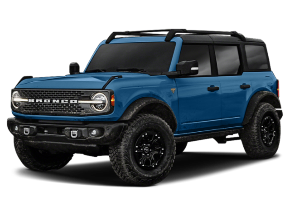 VW Passat Alltrack D
64 550€
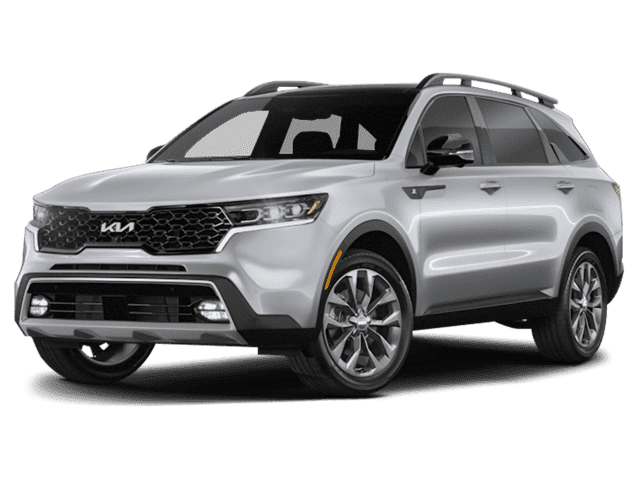 TOYOTA LandCruiser D
72 500€
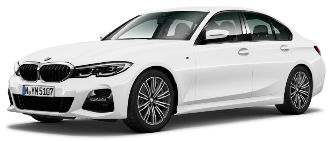 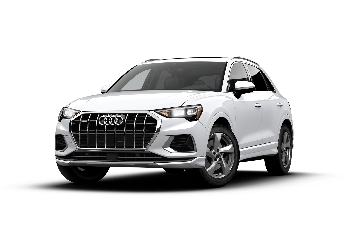 VW Arteon D
62 750€
FORD Bronco
89 600€
KIA Sorento D 
65 289€
BMW 3-sieries
63 990€
60 000€
AUDI Q3 D
63 450€
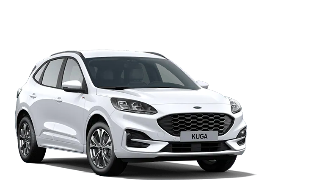 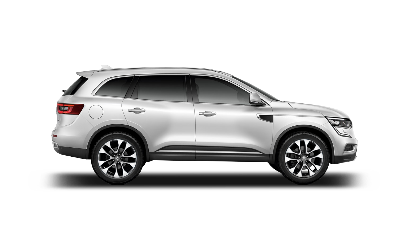 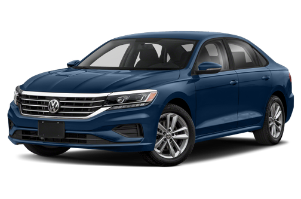 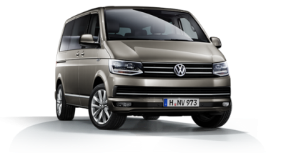 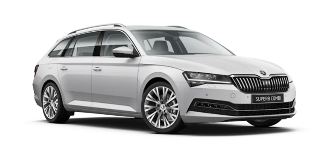 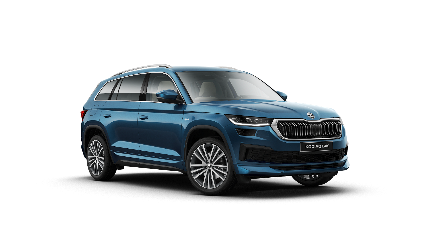 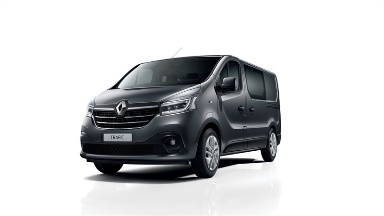 VW Multivan Diesel 
58 954€
SKODA Superb D
55 600€
SKODA Kodiaq D
55 800€
RENAULT Koleos
 53 400€
VW Passat B
54 600€
FORD Kuga
54 180€
RENAULT Traffic D
 51 030€
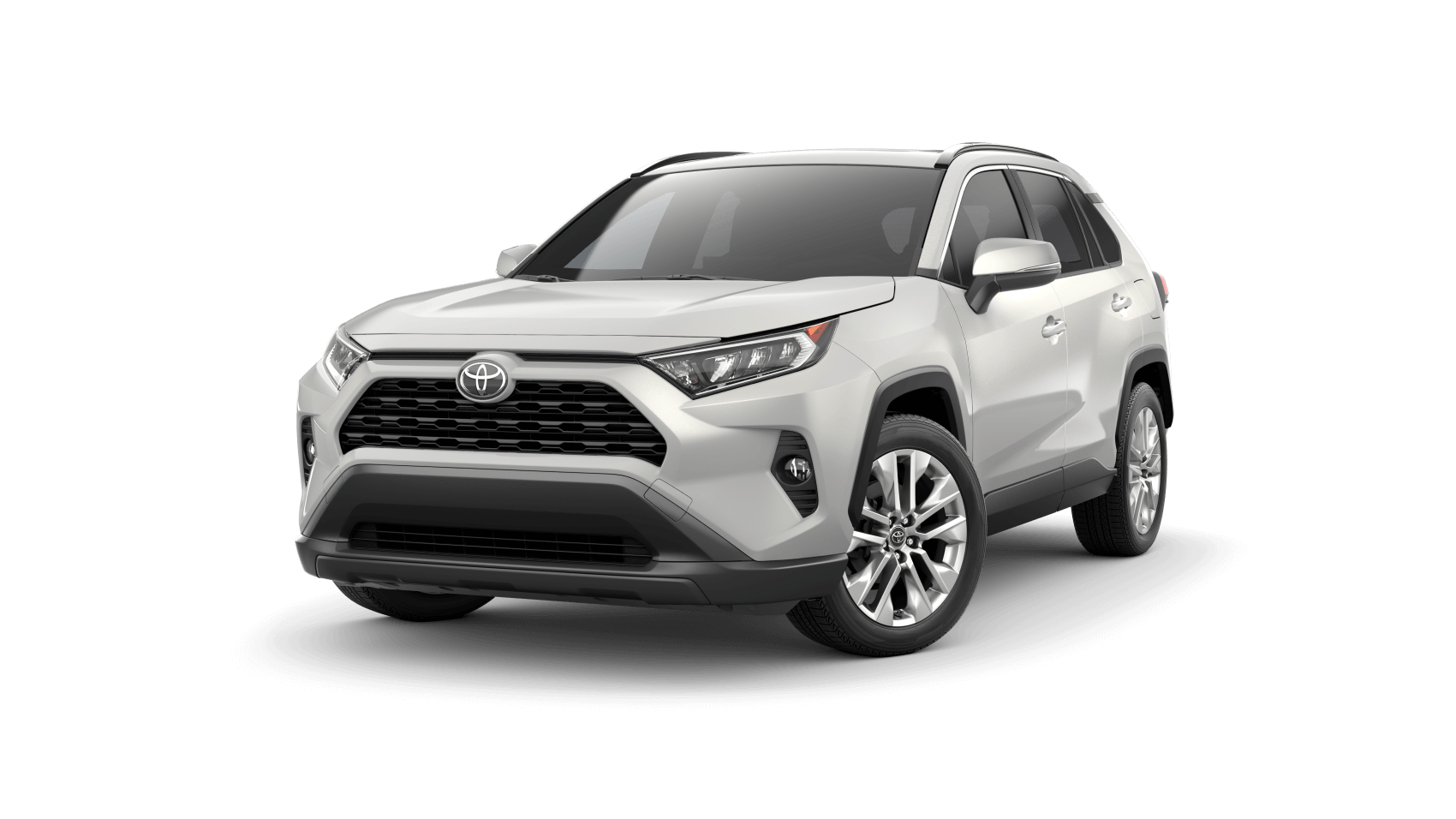 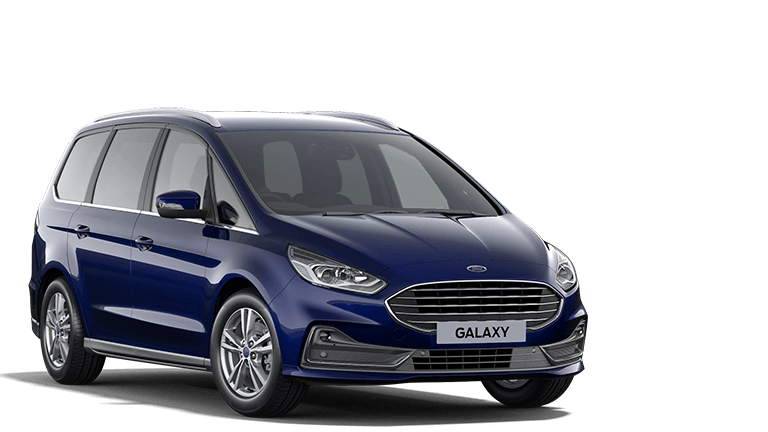 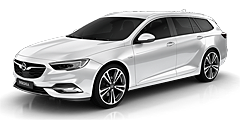 TOYOTA RAV4
48 850€
OPEL Insignia Tourer
51 100€
FORD Galaxy
53 200€
Elektroauto kļūst par reprezentatīvo
53% BEV ir reprezentatīvā slieksnī
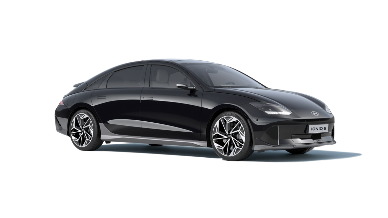 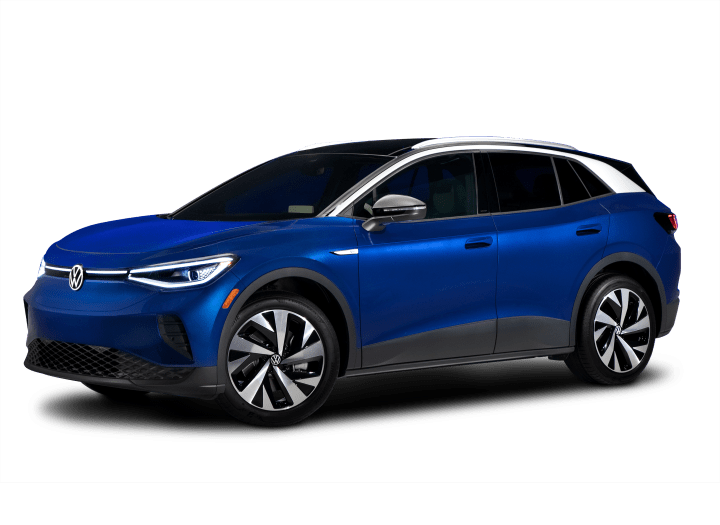 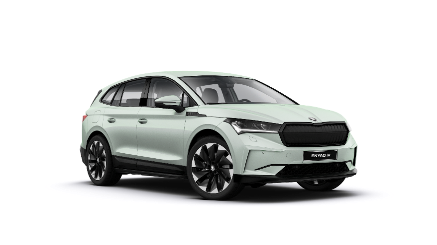 90 000€
Hyundai IONIQ6 BEV
64 390€
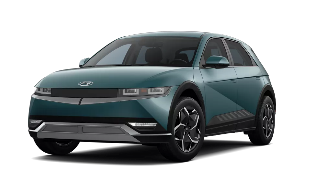 SKODA Enyaq BEV
64 950€
VW ID4 BEV
66 180€
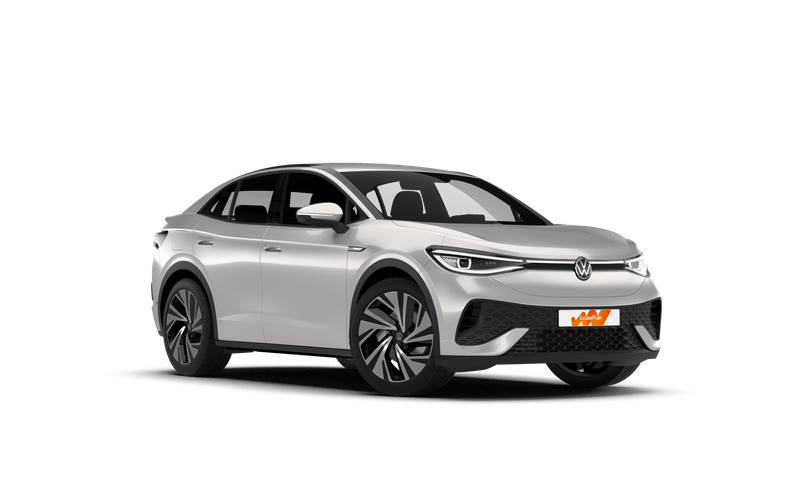 Hyundai NEXO BEV
74 990€
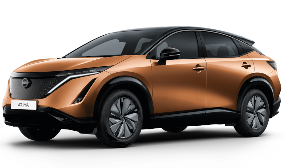 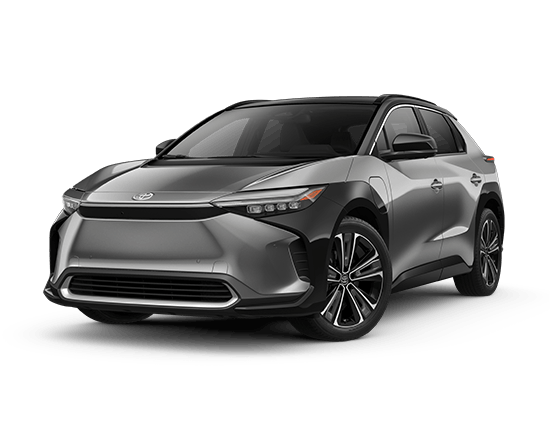 HYUNDAI IONIQ5 BEV
61 990€
VW ID5 BEV
72 340€
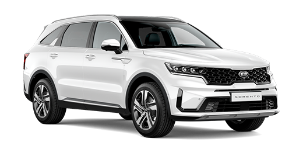 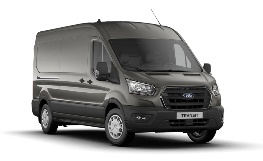 NISSAN Ariya BEV
65 100€
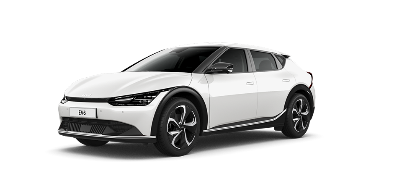 TOYOTA BZ4X
64 160€
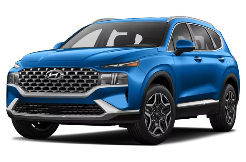 KIA Sorento PHEV
63 990€
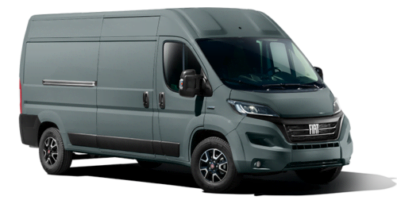 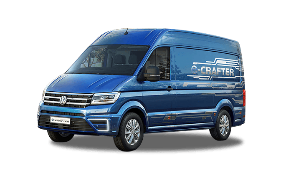 FORD  e-Transit
75 201€
MB V-Class Diesel
75 180€
FIAT  e-Ducato
72 990€
KIA EV6 BEV
61 490€
Hyundai SantaFe PHEV
60 990€
VW e-Crafter 
68 724€
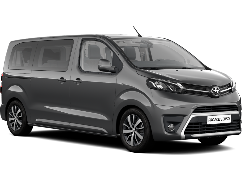 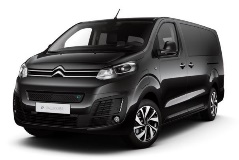 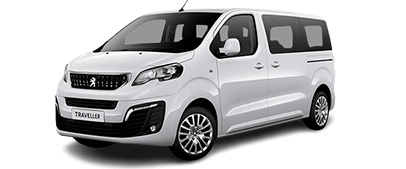 VW ID.Buzz 
64 289€
60 000€
CITROEN E-Spacetourer 
63 990€
TOYOTA Proace E
65 250€
PEUGEOT e-Traveller 62 900€
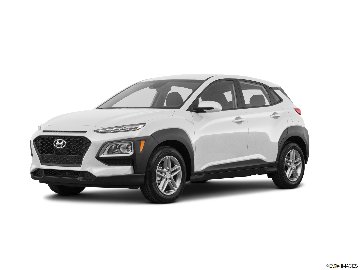 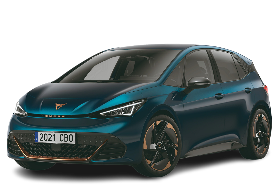 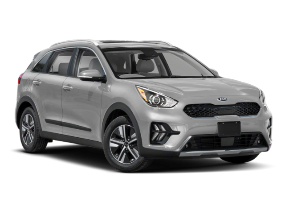 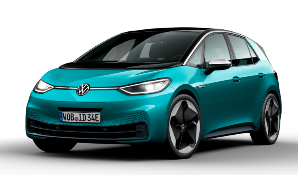 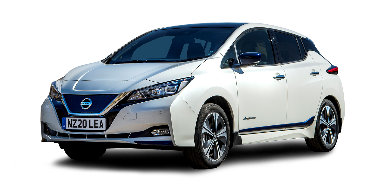 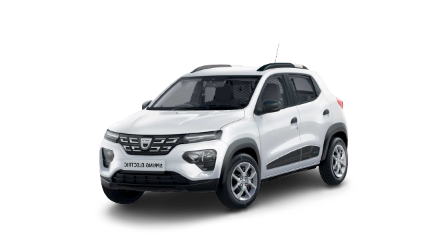 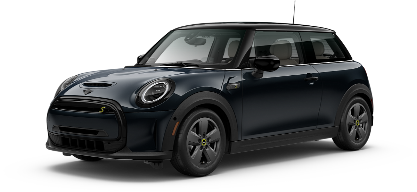 HYUNDAI Kona
47 990€
CUPRA Born
47 500€
KIA Niro
46 720€
VW ID3
45 600€
NISSAN Leaf
41 300€
MINI Hatchback
40 150€
DACIA Spring
24 390€
Reprezentatīvais slieksnis
Mainīt vērtības slieksni no 50 000 euro uz vismaz 75 000 eur (bez PVN);
Noteikt sliekšņa indeksāciju;
Noteikt statusa termiņu 5 gadus.
32
32
Finansējums no UVTN plānotajām izmaiņām
Šobrīd UVTN aprēķina sekojoši (auto no 01.01.2005 un jaunāki): 
Līdz 2000cm3 = 31 €
No 2001cm3 – 2500cm3 = 49 €
No 2501cm3 – 3000cm3 = 66 €
No virs 3000cm3 = 82 €
Vecākiem par 01.01.2005 = 49 €
Elektroauto = 10€
Jaunās likmes paredzētas šādas:
 Līdz 110kw = 0,3€
No 111-  130kw = 0,3€
No 131-  150kw = 0,35€
No 151-  200kw = 0,5€
Virs 201kw = 0,7€
Minimālā likme jebkuram auto, neskatoties uz KW = 33€
Elektroauto (jebkurš) = 15€
PLUG-IN-HYBRID (jebkurš) = 25€ (plānots)
UVTN LIKMJU IESPAIDS
ĪSTENOŠANA
REZULTĀTS
Your text Here
Komentāri
Grupā līdz 130kW pamatā ietilpst ekonomiskās, kompaktās un vidējās klases automašīnas ar motora tilpumu līdz 2.0 litriem. Plānotās izmaiņas neradīs negatīvu ietekmi uz tautsaimniecību (mobilitātes nodrošināšana), jo bāzes likmes pieaugums ir 2 eiro mēnesī (UVTN no 31 eiro uz 33 eiro)
Grupā no 131kW līdz 150kW pamatā ietilpst vidējās klases automašīnas ar motora tilpumu līdz 2.0 litriem, kā arī hibrīddzinēji ar palielinātu jaudu
Grupā no 151kW līdz 200kW pamatā ietilpst automašīnas ar motora tilpumu līdz 3.0 litriem, daļa no šī tipa automašīnām iegūst no plānotajām izmaiņām reprezentatīvā sliekšņa celšanai
Grupa no 201kW ietilpst automašīnas ar lielas jaudas parametriem, no kurām vairums būs ieguvēji no plānotajām izmaiņām reprezentatīvā sliekšņa celšanai, kas joprojām radīs motivāciju maksāt paaugstināto UVTN likmi
2
Citi pasākumi
TEN HCV EURO6;
ZEZ zonas;
PVN;
Komersanta elektroauto uzlāde mājās;
u.c.pasākumi.
35
Paldies par uzmanību!
Rīga, 2023